เอกสารหมายเลข ๓
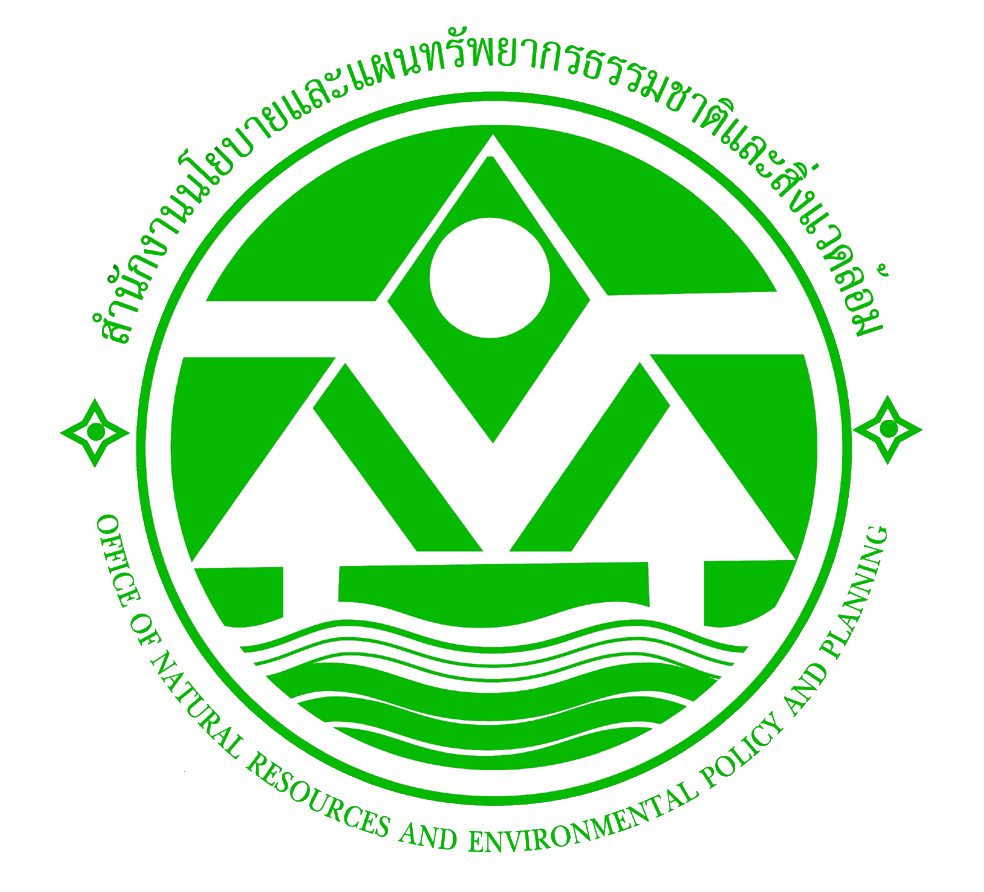 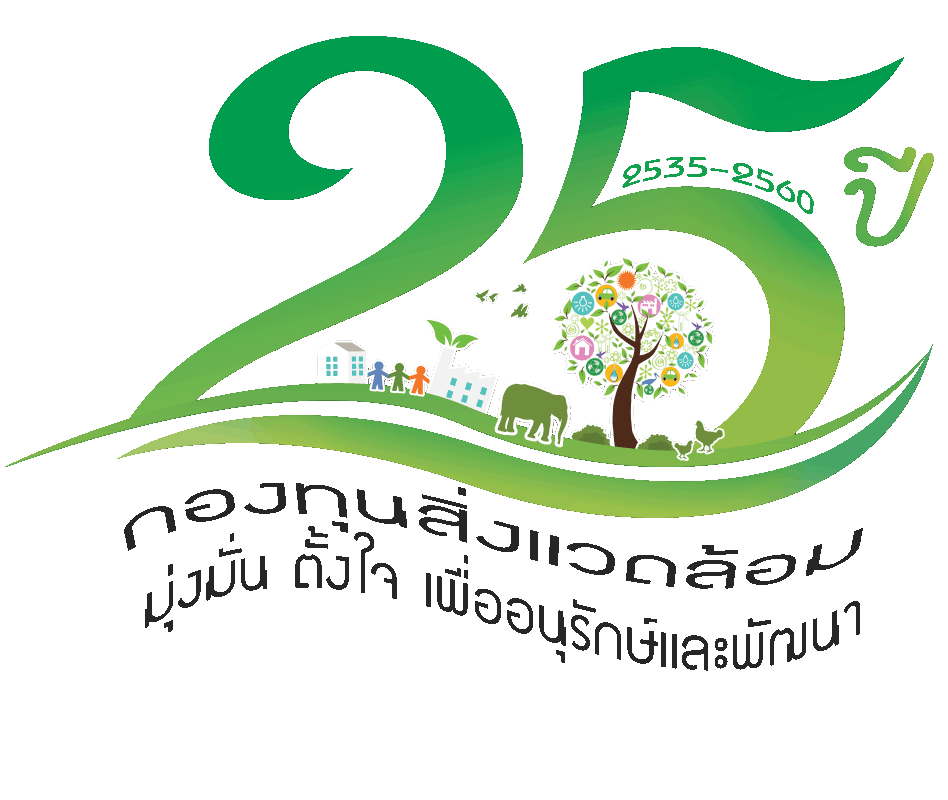 โครงการส่งเสริมการมีส่วนร่วมของชุมชนในการคัดแยกขยะที่ต้นทาง ชุดที่ 3
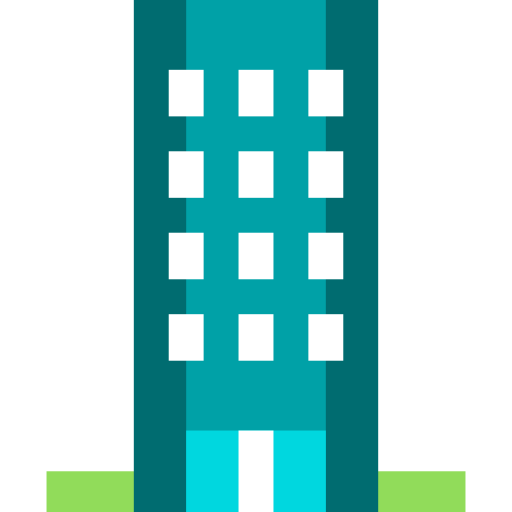 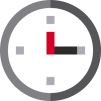 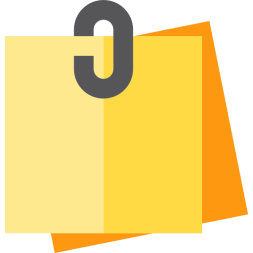 ปีงบประมาณ 2561 - 2564
64
ต.ค.
พ.ย.
ธ.ค.
ม.ค.
ก.พ.
มี.ค.
เม.ย.
พ.ค.
มิ.ย.
ก.ค.
ส.ค.
ก.ย.
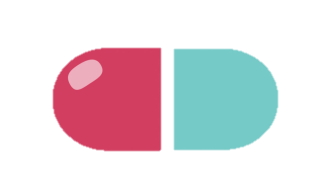 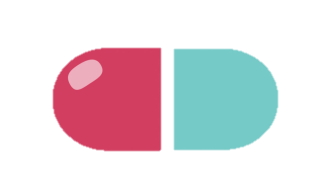 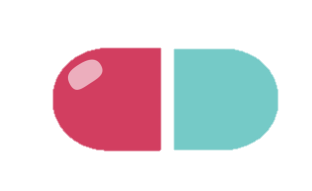 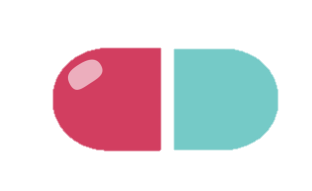 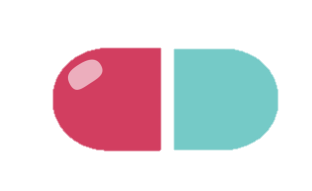 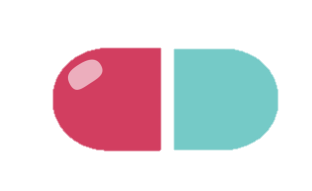 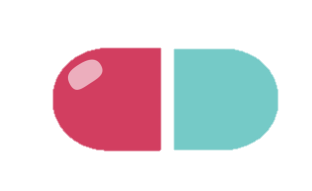 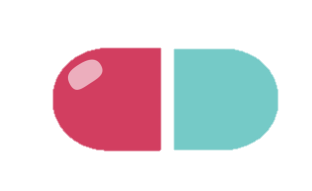 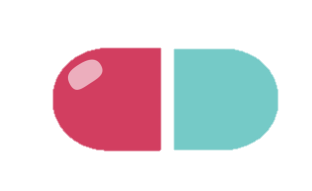 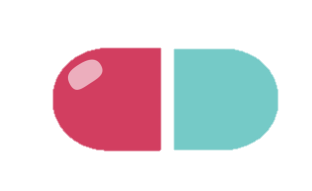 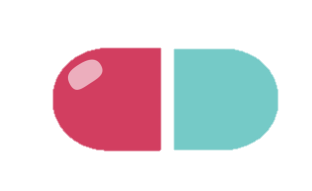 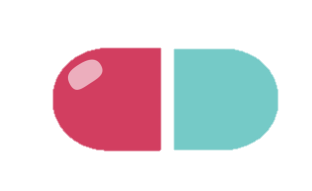 ทสจ..
อปท.
อปท.
สสภ.
สิ้นสุดโครงการ
63
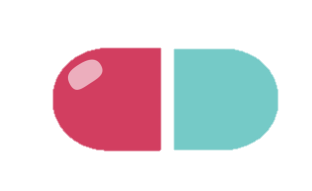 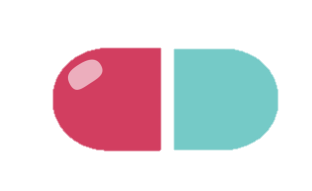 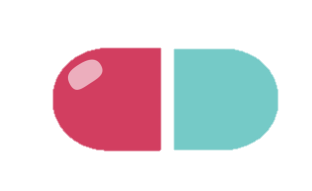 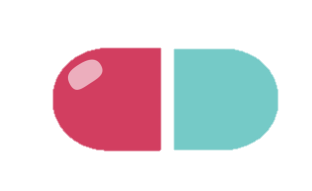 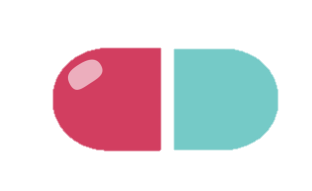 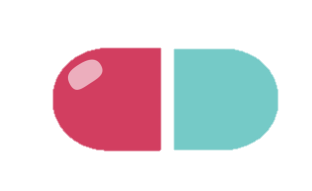 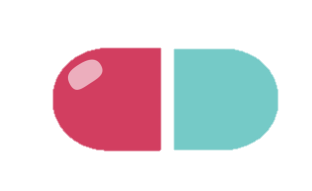 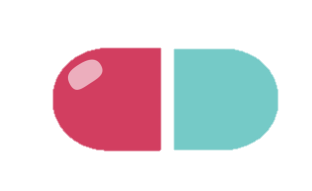 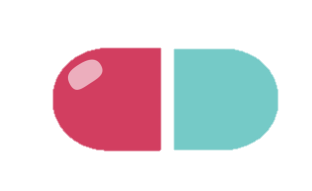 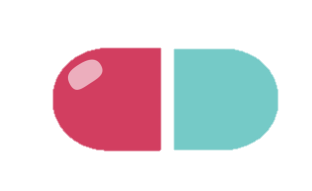 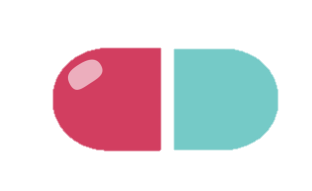 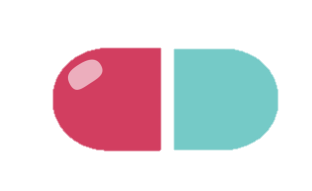 อปท.
เริ่ม
โครงการ
ระยะเวลาดำเนินโครงการ 18 เดือน
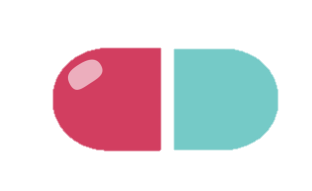 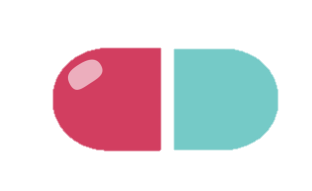 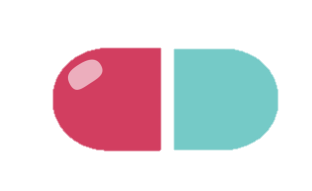 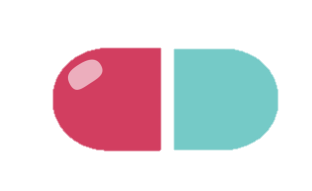 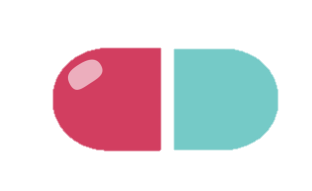 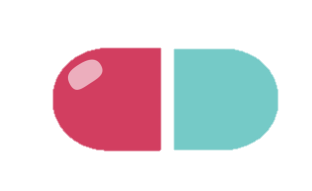 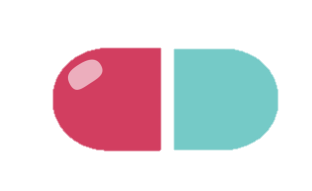 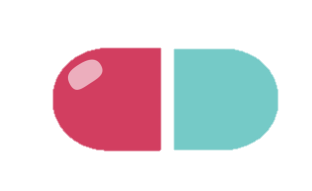 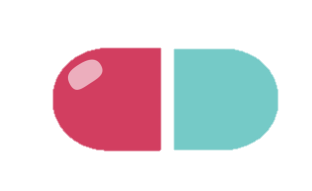 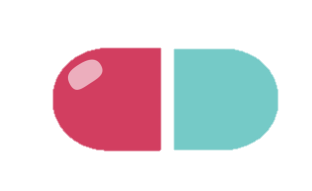 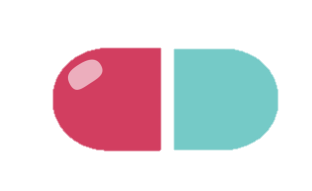 ทสจ. คัดเลือก
และส่งให้ สผ.
28 ก.พ.62
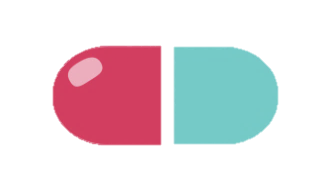 สัมมนา
15-16  
พ.ย. 61
อปท.ส่ง 
ทสจ. 
28 ธ.ค.61
กก. 
กองทุน
อนุฯ 
กก.
ทำแผน 
4 ภาค
อปท. จัดส่งแผนให้ 
สผ.รับรอง
62
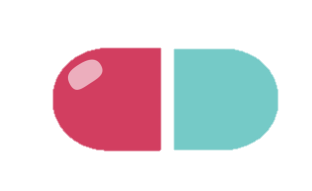 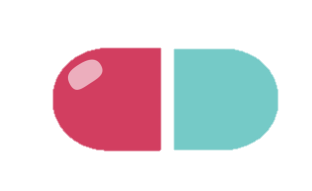 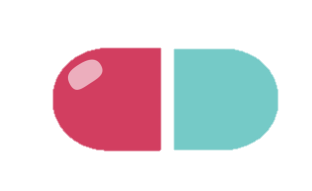 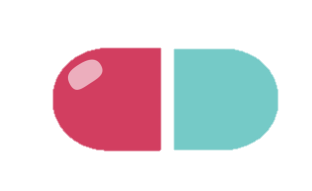 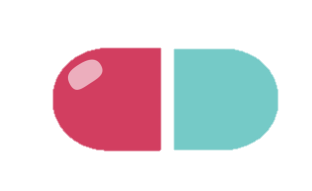 กก.
กองทุนฯ 
อนุมัติ
กก.วล.
อนุมัติ
1 ส.ค.61
61
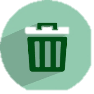 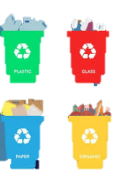 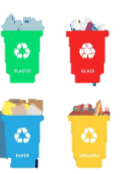